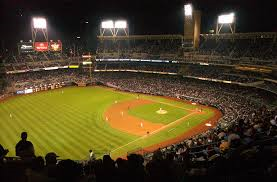 First Basemen
“When my son’s best friend is my teammate, I figure it’s time to retire.”
                                                                   - Stan Musial (age 43 in 1963)
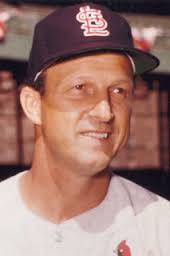 *The Cardinals’ Mike Shannon played high school baseball with Stan’s son
Stan Musial, HOF First Baseman
Who was your Favorite First Baseman?
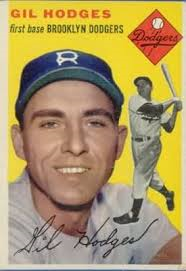 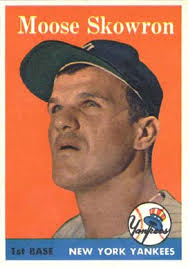 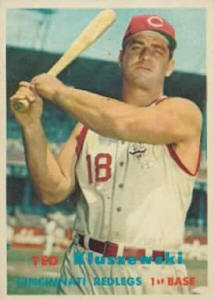 Gil Hodges
Brooklyn Dodgers
Ted Kluszweski
Cincinnati Redlegs
Bill Skowron
New York Yankees
Which First Baseman had the highest career Batting Average?
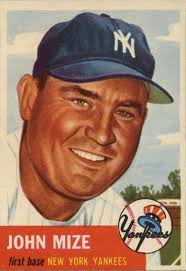 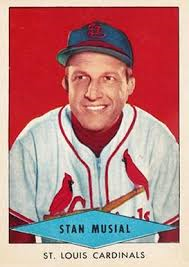 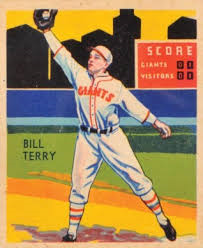 Johnny Mize
New York Yankees
Stan Musial
St. Louis Cardinals
Bill Terry
New York Giants
Which First Baseman had the highest career Batting Average?
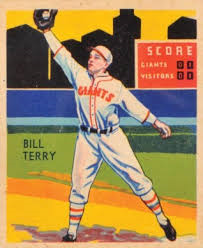 Bill Terry
New York Giants
Which First Baseman had the most career Hits?
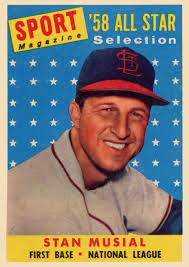 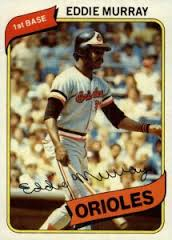 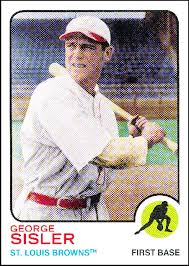 Stan Musial
St. Louis Cardinals
Eddie Murray
Baltimore Orioles
George Sisler
St. Louis Browns
Which First Baseman had the most career Hits?
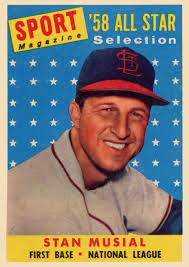 Stan Musial
St. Louis Cardinals
Which First Baseman hit the most Home Runs?
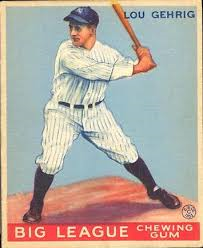 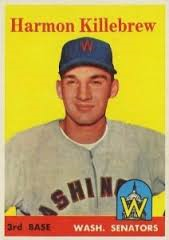 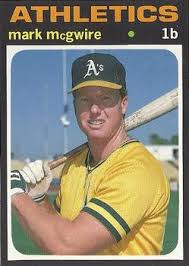 Lou Gehrig
New York Yankees
Harmon Killebrew
Minnesota Twins
Mark McGwire
St. Louis Cardinals
Which First Baseman hit the most Home Runs?
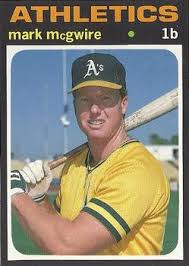 Mark McGwire
St. Louis Cardinals
What was Frank Thomas’ Nickname?
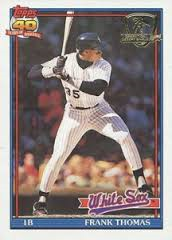 What was Frank Thomas’ Nickname?
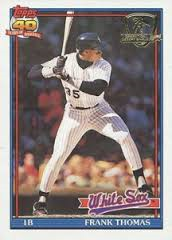 The Big Hurt
[Speaker Notes: Three Hall of Fame catchers. Ernie “Schnozz” Lombardi was still playing when Bill started following baseball]
What was Lou Gehrig’s Nickname?
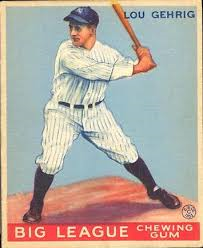 What was Lou Gehrig’s Nickname?
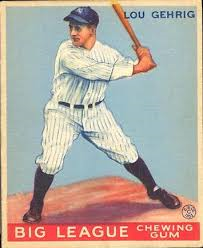 The Iron Horse
[Speaker Notes: Because of durability and consistency – like a legendary locomotive (The Iron Horse) of the day. Also nicknamed “Biscuit Pants” by the players because of baggy pants over thick legs and a “broad back porch”]
What was Marv Throneberry’s Nickname?
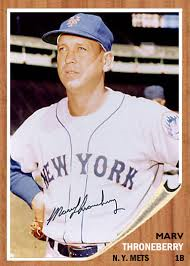 What was Marv Throneberry’s Nickname?
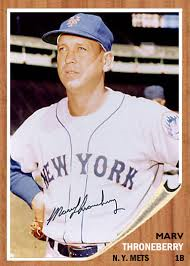 Marvelous Marv
[Speaker Notes: Symbol of futility for one of worst teams in ML history – 1962 Mets. Once hit what looked like game winning triple. Umpire called him out when he missed first base. Umpire later told Casey Stengel that he also missed second base!]
What was Mike Hargrove’s Nickname?
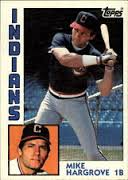 [Speaker Notes: Three Hall of Fame catchers. Ernie “Schnozz” Lombardi was still playing when Bill started following baseball]
What was Mike Hargrove’s Nickname?
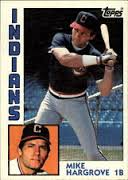 The Human Rain Delay
[Speaker Notes: Three Hall of Fame catchers. Ernie “Schnozz” Lombardi was still playing when Bill started following baseball]
What was Harry Simpson’s Nickname?
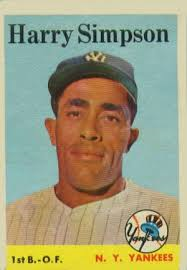 What was Harry Simpson’s Nickname?
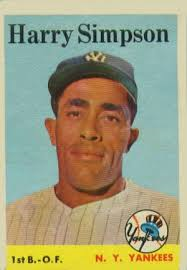 Suitcase
[Speaker Notes: Not because of numerous trades (8 times in 4 years 1955-1959). Nicknamed before this time because of size 13 shoes – as big as suitcases. From newspaper comics character in comic strip “Toonerville Folks” – Suitcase Simpson.]
What was Willie McCovey’s Nickname?
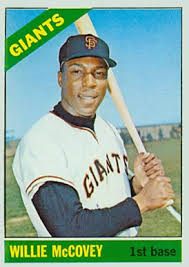 What was Willie McCovey’s Nickname?
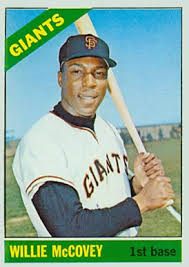 Stretch
[Speaker Notes: 6’4” tall]
What was Rusty Staub’s Nickname?
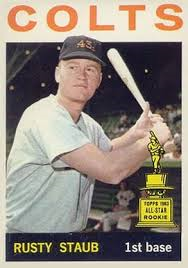 What was Rusty Staub’s Nickname?
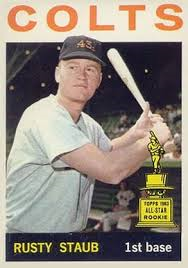 Le Grande Orange
[Speaker Notes: Red hair after trade to Montreal Expos]
What was Dick Stuart’s Nickname?
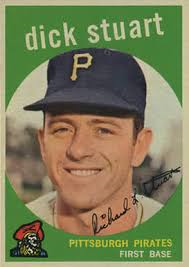 What was Dick Stuart’s Nickname?
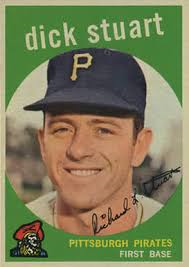 Dr. Strangeglove
[Speaker Notes: Led his league’s 1B in errors seven straight seasons. Radatz suggested his license plate be “E3”. Once received a standing ovation for picking up a hot dog wrapper.]